“You cannot discover new oceans unless you are willing to lose sight of the shore.”
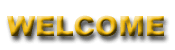 to Physics
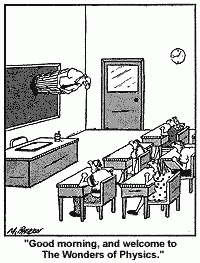 [Speaker Notes: Welcome gif:  http://www.fg-a.com/welcome.htm]
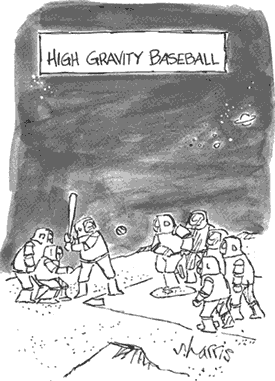 How do you know if something is in motion?
[Speaker Notes: http://www.sciencecartoonsplus.com/galphys2b.htm#
Go to weebly page and do the ‘frame of reference’ activity]
Develop categories for the following types of motion:
Rock dropped into pond
Driving down I-90 to Sioux Falls
Space shuttle being launched
Riding a Ferris wheel
Driving in the Daytona-500
Downhill skiing
A spinning top
A leaf falling from a tree
Drag racing
Waterfall
Moon orbiting the Earth
Bullet fired from a gun
Possible Categories
Constant speed
Falling leaf
Driving to Sioux Falls

Affected by gravity
Shuttle launch
Downhill skiing
Waterfall
Bullet from gun
Rock dropped in pond
Circular/Rotational motion
Ferris wheel
Spinning top
Daytona 500
Moon’s orbit

Changing speed
Drag racing
(all from gravity category)
Motion
Accelerated
None
Uniform
Changing
speed and/or
direction
Constant
speed and
direction
v = Δd/Δt
a = Δv/Δt
Significant FiguresAKA Determine the ‘weakest link’
Non-zeroes are always significant
Zeroes are sometimes significant
	Ex.  8200?  How many are significant?
Ex.  8.200 x 103  How many are significant?
Multiplying & Dividing –
The answer should equal the least # of sig figs in any of the numbers used.  Ex.  1.1 x 2 x 2.55 = ? 
Adding & Subtracting – 
 The answer should be the same as the least # of decimal places in the numbers used.  Ex.  10.8 
							-    4.35 = ?
Try these examples:
(A x B)/C = ?  Where A= 483J, B=73.67J and C = 15.67  
		a.  2270.7 J2
		b.  2270  J2
		c.  2.27 x 103  J2
	  	d.  2271  J2    

X + Y + Z = ?  Where X = 48.1,  Y = 77,  and Z = 65.789
a.  191
b.  190.889
c.  190.8
d.  190.9